JR’s 7 Principles of Binary Strategy
Director Training
1
Prospecting, Recruiting and Sponsoring
Find 2-6-10 people to do this with you!

Step 4 of the Basic 5 is 1st!
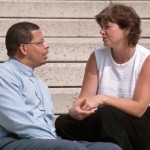 2
Duplicate Sponsoring in Depth
Operate from the #4 mentality and duplicate or you will always have a JOB!

Teach people to Sponsor and Duplicate!
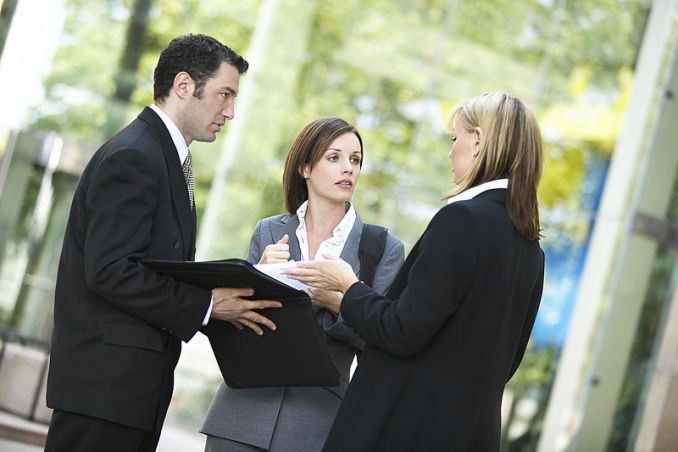 3
Placement
Where will they be placed?

Map out your organization!

Leverage…..it’s about leverage
Jim
Sue
Steve
Mary
Karen
Bill
Julie
4
Run the ABC Pattern in 2 to 4 legs!
Get the 001 DONE!!

12 months from today!

2 legs done now!!!

$78,000 a year!         

$1500 a week in one year!
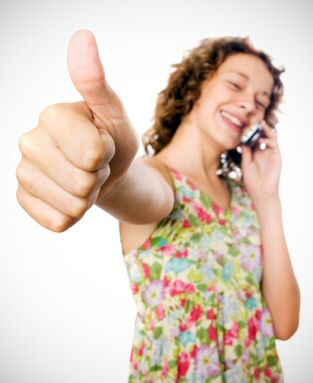 5
Identify GO NOW Distributors
Get MAD   (Make a Difference)

Find someone who is mastering the B5!

Only work with GO NOWS!
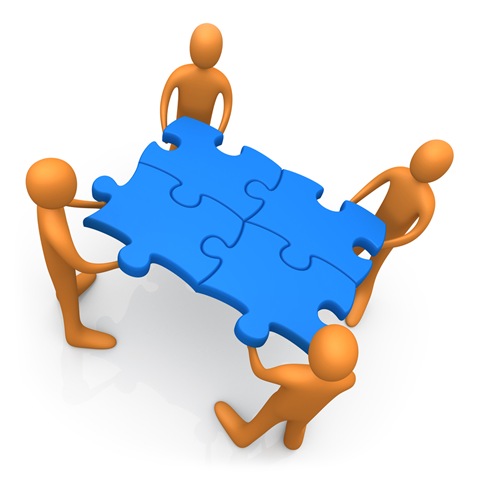 Work With GO NOWS
Hug everyone else, love them and send them a Christmas Card.  What you need is my help to make 6 figures in a year!

You can fail on your own!  I love you!  I love your BV!  You just don’t want to WORK yet!

Go Now is not a tattoo, it is a stamp!  It is not permanent!  Quarterly monitoring system.  Stamps can come off!

If you are a Go Now follow me for 90 days and I will see if you are DOING what I do.  In 90 days you earn the stamp of Go Now or not!
Steve Harris Criteria to be a GO NOW
Attend 3 NMTSS trainings a quarter (NDT, B5, Locals)

Write out and hand over 10 goals you want to accomplish in 12 months

Show Form 1000 with $300 retail for the quarter

Must sponsor one person a quarter….4 for the year  (multiply everything for each person in your organization and see your Pin Level)

Show the plan 6 times in a quarter for your business partners.  Help your partners get activated.   This is a business.
Set the criteria and be accountable!  You are or you are not!
6
Solidify a BDC 001 in the next 12 months!  Build the TOP first!....not side to side….that is MLM!  This is Binary!
Get the 001 DONE!!   2 legs…not 4!

Take the pressure off… Have FUN!!

No JOB….No quitting!

Willable to your kids!!

Go get more people to Professional on left and right…take the FOCUS off of YOU!

No one doubts that you will be a Director..they doubt THEMSELVES!!
7
Re-Enter when 002 and 003 are done
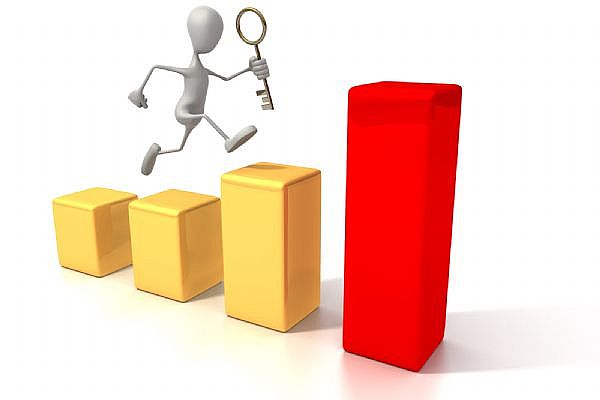 3 Objectives from JR
Build the 001 to $2100 a week.   (Leadership every week)   $30,000 a year bonus.  Then it’s RESIDUAL!

Balance the 001.  Over sponsor in the weak leg.  We are paid on BV.

Open the inside leg of the BDC that is on the weaker (5001 – 8000 BV)  side of the 001
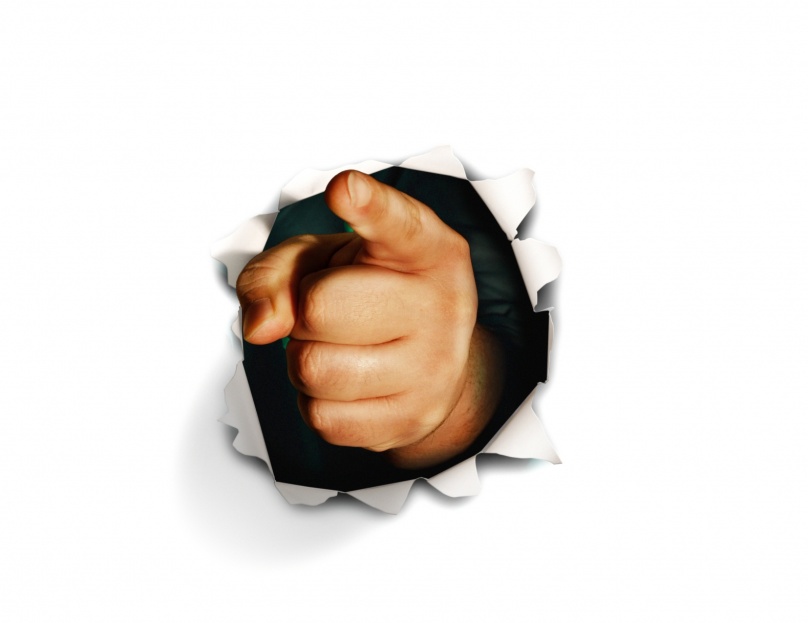 Are You a Go Now?
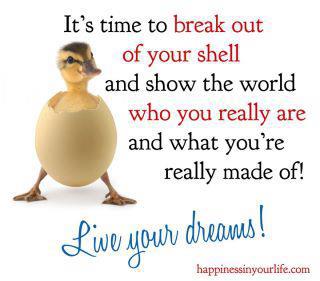